ca-1. プロセッサ，マシン語
（コンピュータ・アーキテクチャ演習）
URL: https://www.kkaneko.jp/cc/ca/index.html
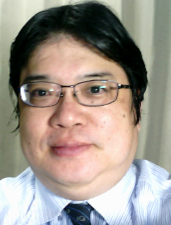 金子邦彦
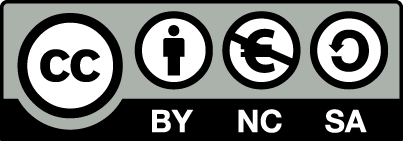 1
アウトライン
1-1 プロセッサ
1-2 マシン語と実行型ファイル
1-3 ソースファイルとビルド
1-4 Visual Studio でビルドと実行
2
1-1 プロセッサ
3
コンピュータの入力と出力
人間や
他のコンピュータ
入力
人間
コンピュータ
出力
4
ハードウエアとソフトウエア
アプリケーション
オペレーティングシステム
ソフトウエア
プロセッサ，メモリ
その他，入力装置，出力装置など
ハードウエア
5
1-1 プロセッサ
プロセッサは，コンピュータの中で，計算，制御を担う
6
1-2 マシン語と実行型ファイル
7
実行型ファイルの例
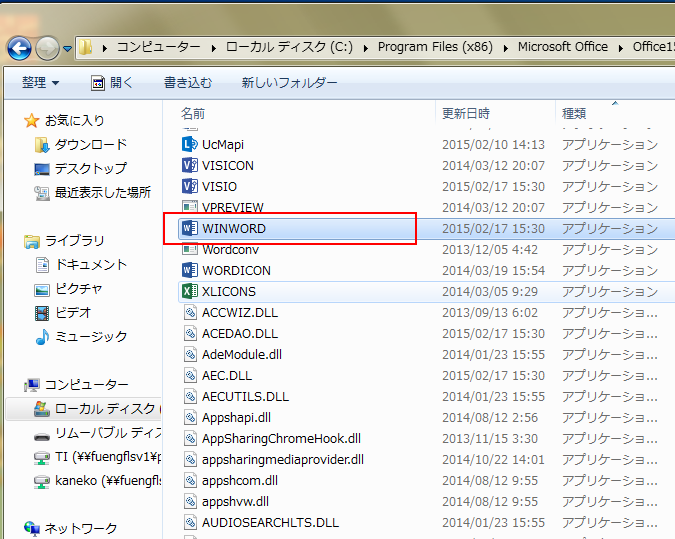 Word
のプログラム
のファイル
8
マシン語とは
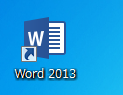 実行型ファイルの中身は
マシン語
プログラム
のファイル
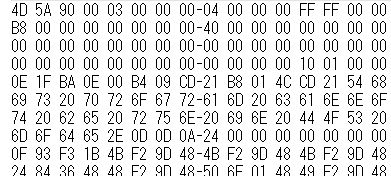 マシン語とは
プロセッサで実行される命令の言語
9
1-2 マシン語と実行型ファイル
マシン語とは，プロセッサが実行できる言語のこと．プロセッサごとに異なる

実行型ファイルは，マシン語が格納されたファイル．実行ファイル，実行形式ファイルともいう
10
1-3 ソースファイルとビルド
11
ソースファイルとビルド
ビルドとは，一般のプログラミング言語のソースファイルから，マシン語の入った実行型ファイルを生成すること
ビルド
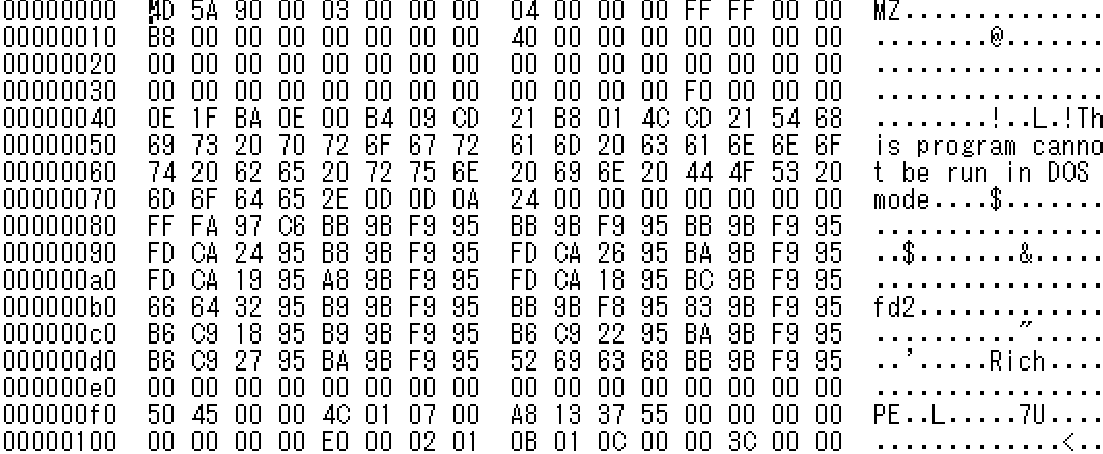 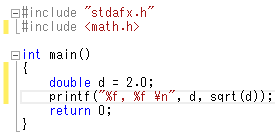 実行型ファイル
ソースファイル
C言語などの
プログラミング言語
マシン語
12
1-3 ビルド
ビルド（コンパイルともいう）とは，ソースファイルから，実行型ファイルを生成すること
ソースファイルがエラーを含むときは，実行型ファイルは生成されない
13
1-4 Visual Studio でビルドと実行
14
Visual Studioの起動手順
・スタートメニューを使って，Visual Studioを起動
・初回起動設定に数分かかる
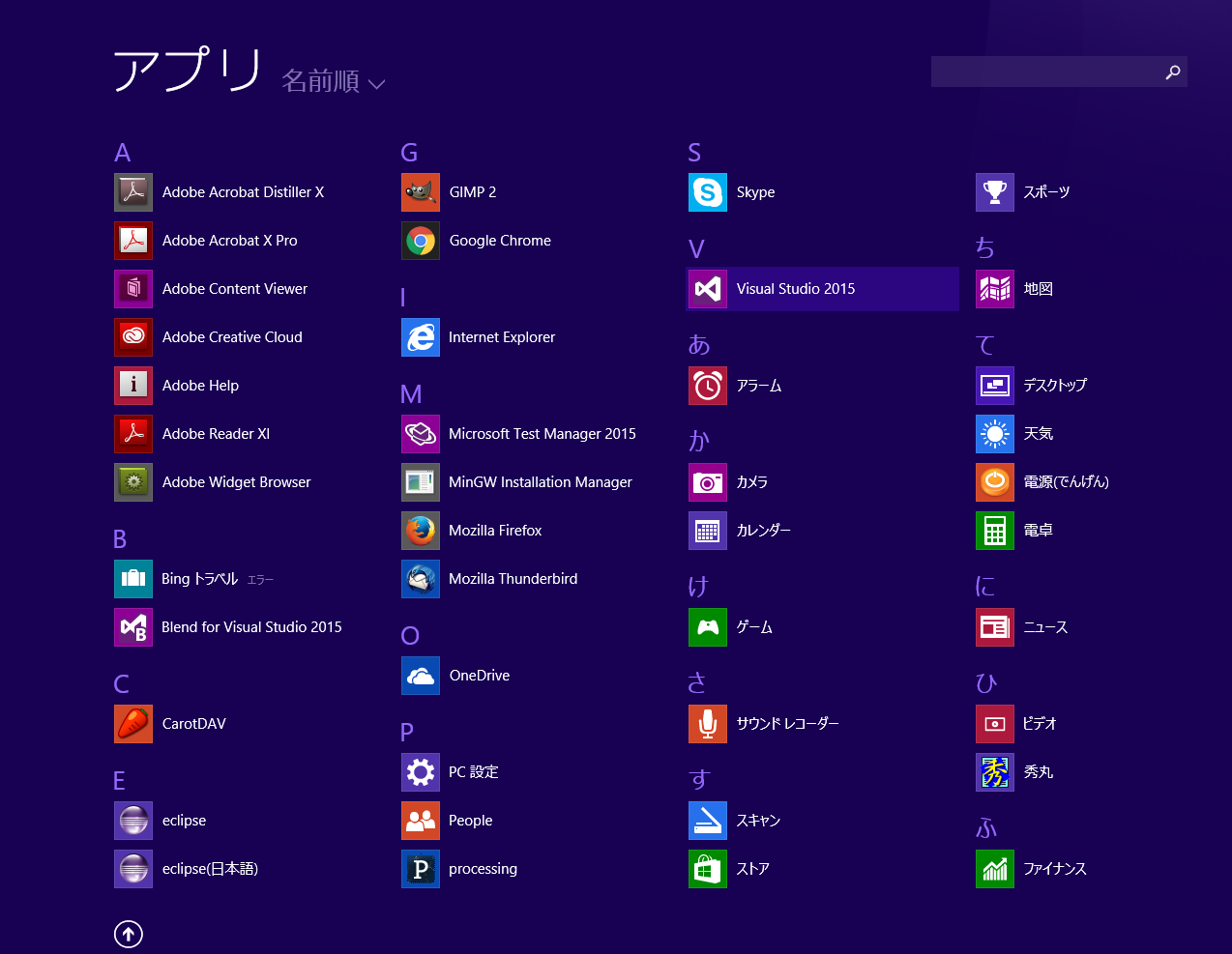 15
Visual Studioの初回起動設定（初回起動時のみ）
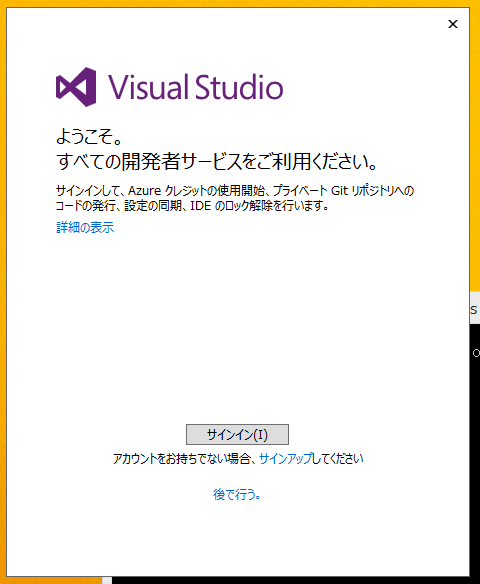 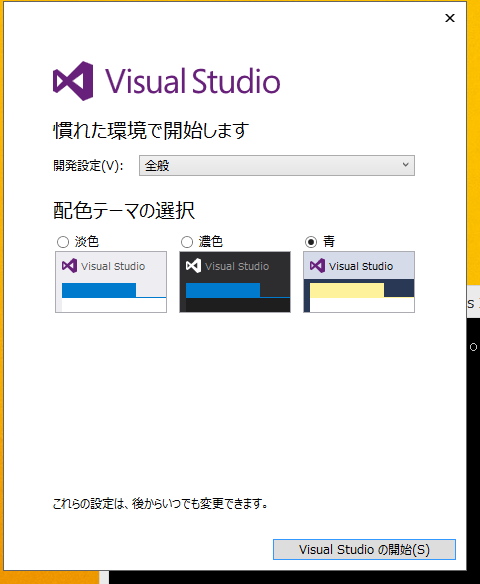 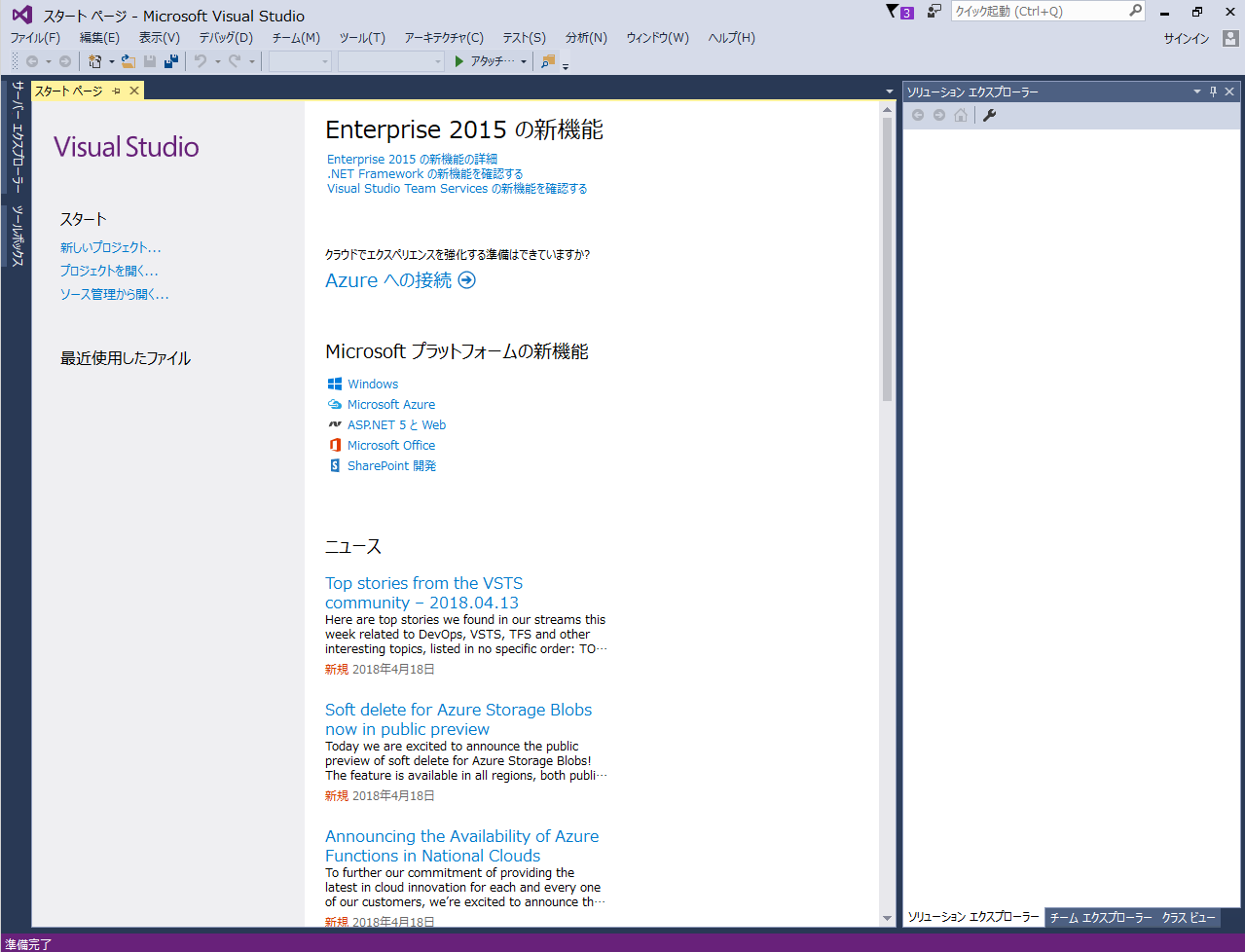 ③ Visual Studio の画面が開く
① 「後で行う。」
を選んでおく
② 「Visual Studio の開始」をクリック
16
Visual Studioで Win 32 コンソールアプリケーション用プロジェクトの新規作成 (1/2)
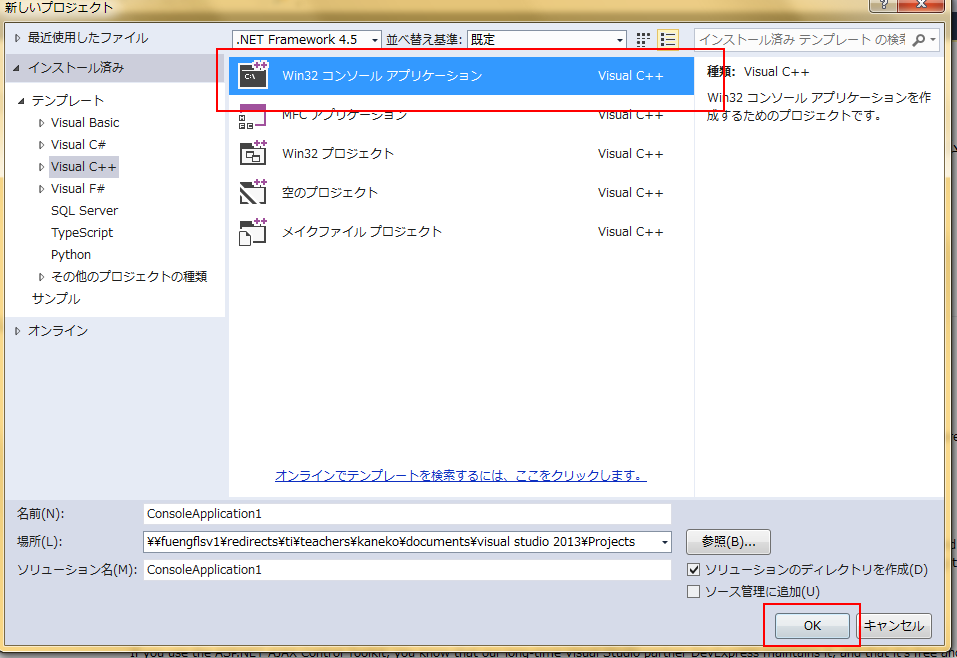 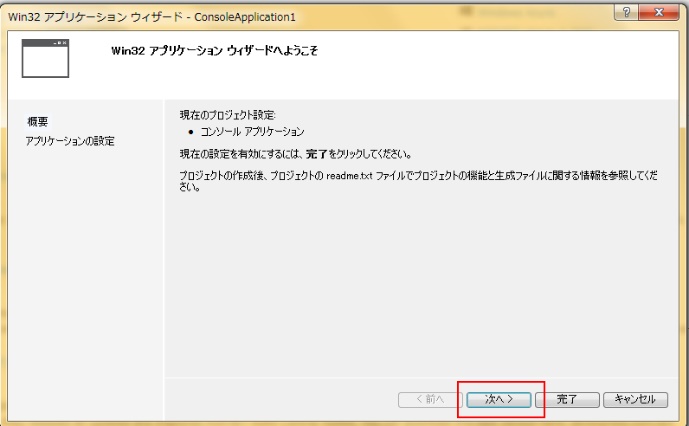 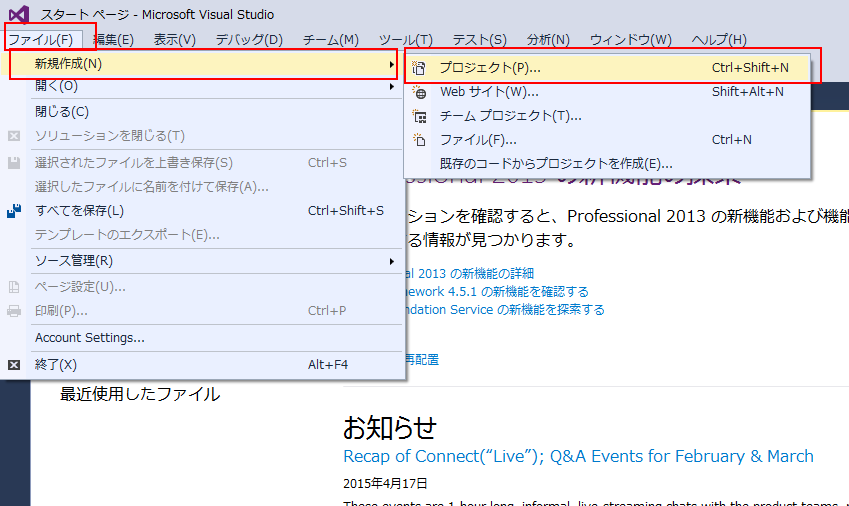 名前は変えなくてもよい
① 「ファイル」→
「新規作成」
→「プロジェクト」
② 「Visual C++」→
「Win32コンソールアプリケーション」→「OK」
③ 「次へ」
※ 次ページに続く
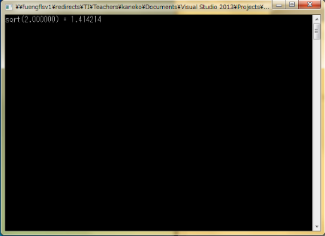 Win32コンソールアプリケーションとは，起動すると，Win32コンソール（例えば右図）が開くアプリのこと
17
Visual Studioで Win 32 コンソールアプリケーション用プロジェクトの新規作成 (2/2)
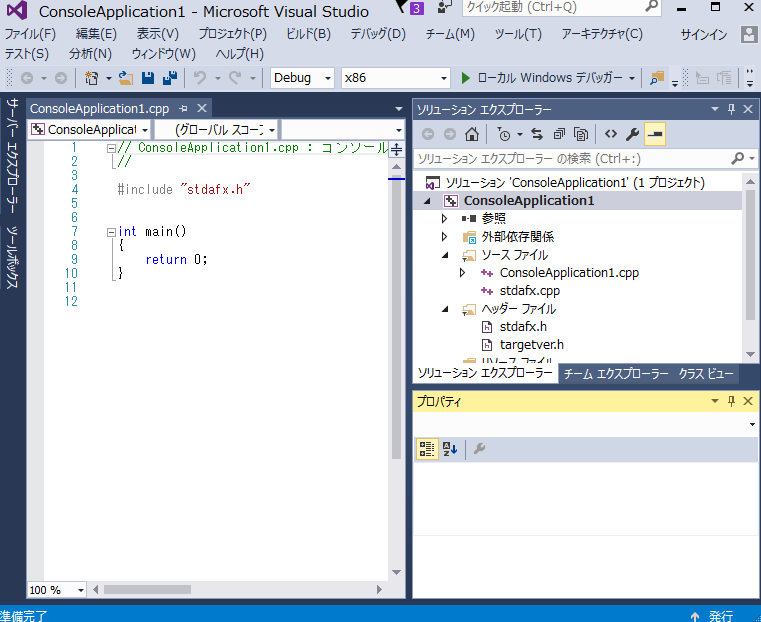 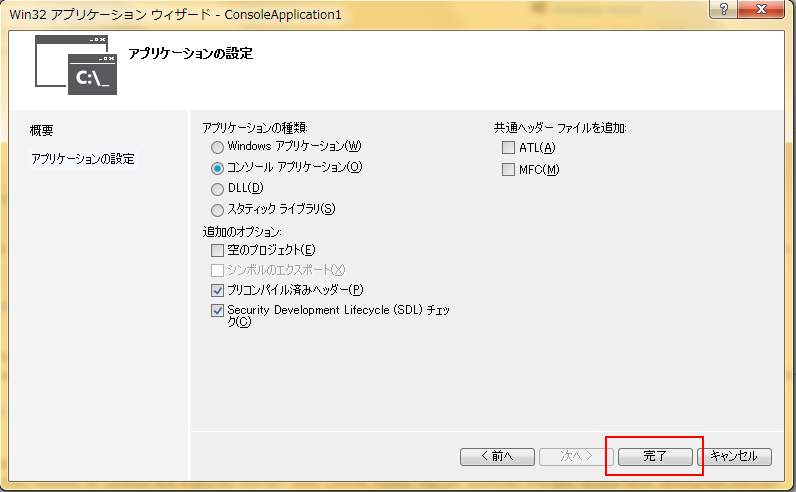 ④ 「完了」をクリック
⑤ プロジェクトが新規作成されるので確認
18
Visual Studioの Win 32 コンソールアプリケーション用プロジェクト
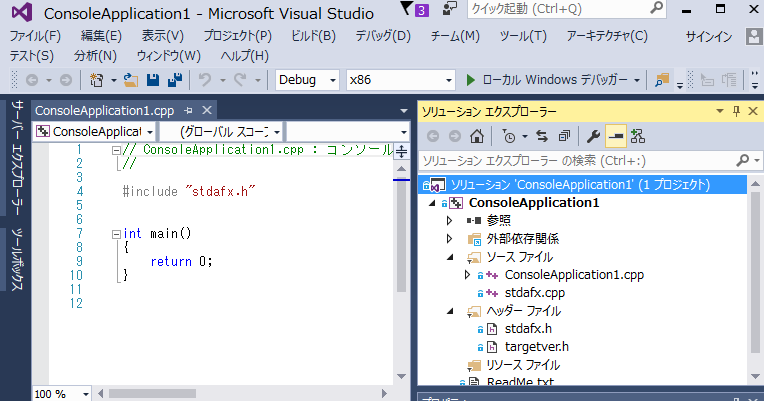 ２つのソースファイルが
自動で作成されている
※ ここでは，stdafx.cpp は（システム用なので）
編集することはない。もう１つの方を使う。
19
Visual Studioの Win 32 コンソールアプリケーション用プロジェクト
編集中のファイル名が表示
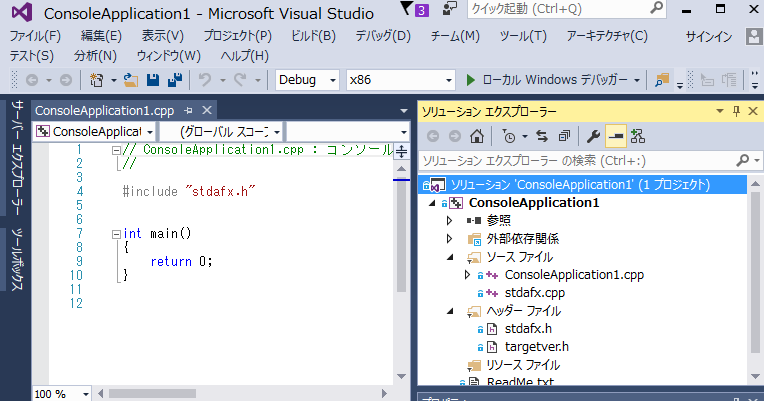 ソースファイルを
クリックすると
エディタが
自動で開く
※ Win32 コンソールアプリケーション用プロジェクトを新規作成したとき，エディタが自動で開くので，そのまま使ってよい
20
Visual C++ のソースファイル例
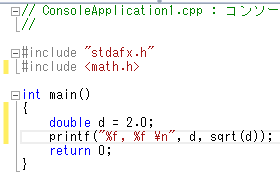 ← 1行追加
← ２行追加
自動生成されたソースコードを活用（追加するだけ）
21
Visual C++ のソースファイル例
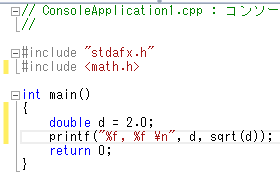 変数 d に，値 2.0 をセット
変数 d の平方根の計算。結果の表示
※ 「d = 2」と書かずに「d = 2.0」と書くのは，
小数付きの数として計算したい（整数ではない）ときの 
C, C++ 言語での流儀
22
Visual Studioでのビルド手順
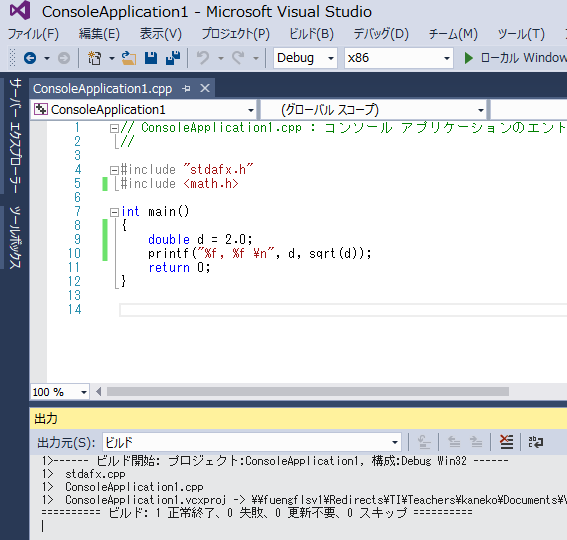 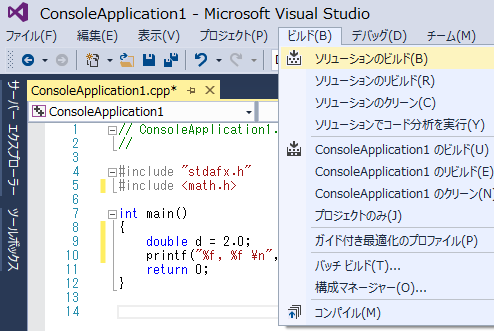 ① 「ビルド」
→ 「ソリューションのビルド」
② 必ず「１　正常終了，０　失敗」の表示を確認
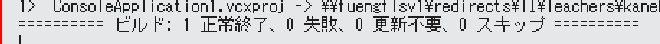 ビルド：１　正常終了，０　失敗
23
Visual Studioでの実行手順
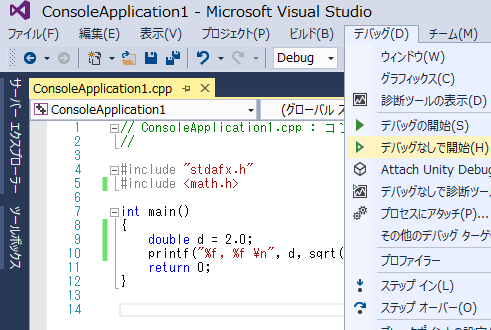 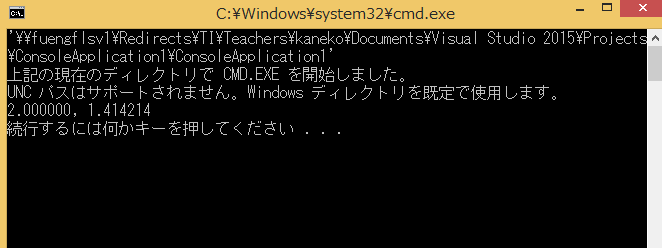 ① 「デバッグ」
→ 「デバッグなしで開始」
② Win32 コンソールが開く
（何かキーを押して終了）
ビルドが正常終了したら，
実行できる
24
演習
Visual Studioのエディタを使って，ソースファイルを編集しなさい





ビルドしなさい．
ビルドのあと「１　正常終了，０　失敗」の表示を確認しなさい　→　表示されなければ，プログラムのミスを自分で確認し，修正して，ビルドをやり直す
実行しなさい．
実行結果を確認したら，Win32 コンソールで任意のキーを押して，Win32 コンソールを閉じなさい
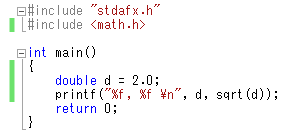 ← 1行追加
← ２行追加
25